Департамент образованияБелгородской области
Рекомендации образовательным организациям по организации обучения с применением дистанционных технологий в период пандемии
Хоменко Е.С.
2020 г.
Нормативные и правовые основы реализации обучения с применением дистанционных технологий в образовательной организации
Локальные акты образовательной организации разрабатываются и принимаются на основе Федерального закона Российской Федерации от 29 декабря 2012 г. № 273-ФЗ «Об образовании в Российской Федерации» (ст. ст. 13, 16, 17, 18, 28, 30, 41). 
Статья 13. Общие требования к реализации образовательных программ 
2. При реализации образовательных программ используются различные образовательные технологии, в том числе дистанционные образовательные технологии, электронное обучение. 
9. Использование при реализации образовательных программ методов и средств обучения и воспитания, образовательных технологий, наносящих вред физическому или психическому здоровью обучающихся, запрещается.
Нормативные и правовые основы реализации обучения с применением дистанционных технологий в образовательной организации
Статья 16. Реализация образовательных программ с применением электронного обучения и дистанционных образовательных технологий 
1. Под электронным обучением понимается организация образовательной деятельности с применением содержащейся в базах данных и используемой при реализации образовательных программ информации и обеспечивающих ее обработку информационных технологий, технических средств, а также информационно-телекоммуникационных сетей, обеспечивающих передачу по линиям связи указанной информации, взаимодействие обучающихся и педагогических работников. Под дистанционными образовательными технологиями понимаются образовательные технологии, реализуемые в основном с применением информационно-телекоммуникационных сетей при опосредованном (на расстоянии) взаимодействии обучающихся и педагогических работников. 
3. При реализации образовательных программ с применением исключительно электронного обучения, дистанционных образовательных технологий в организации, осуществляющей образовательную деятельность, должны быть созданы условия для функционирования электронной информационно-образовательной среды, включающей в себя электронные информационные ресурсы, электронные образовательные ресурсы, совокупность информационных технологий, телекоммуникационных технологий, соответствующих технологических средств и обеспечивающей освоение обучающимися образовательных программ в полном объеме независимо от места нахождения обучающихся. 
4. При реализации образовательных программ с применением электронного обучения, дистанционных образовательных технологий местом осуществления образовательной деятельности является место нахождения организации, осуществляющей образовательную деятельность, или ее филиала независимо от места нахождения обучающихся. 
5. При реализации образовательных программ с применением электронного обучения, дистанционных образовательных технологий организация, осуществляющая образовательную деятельность, обеспечивает защиту сведений, составляющих государственную или иную охраняемую законом тайну.
Нормативные и правовые основы реализации обучения с применением дистанционных технологий в образовательной организации
Статья 17. Формы получения образования и формы обучения
1. В Российской Федерации образование может быть получено: 
1) в организациях, осуществляющих образовательную деятельность; 
2) вне организаций, осуществляющих образовательную деятельность (в форме семейного образования и самообразования). 
2. Обучение в организациях, осуществляющих образовательную деятельность, с учетом потребностей, возможностей личности и в зависимости от объема обязательных занятий педагогического работника с обучающимися осуществляется в очной, очно-заочной или заочной форме. 
4. Допускается сочетание различных форм получения образования и форм обучения. 
Статья 18. Печатные и электронные образовательные и информационные ресурсы 
1. В организациях, осуществляющих образовательную деятельность, в целях обеспечения реализации образовательных программ формируются библиотеки, в том числе цифровые (электронные) библиотеки, обеспечивающие доступ к профессиональным базам данных, информационным справочным и поисковым системам, а также иным информационным ресурсам. Библиотечный фонд должен быть укомплектован печатными и (или) электронными учебными изданиями (включая учебники и учебные пособия), методическими и периодическими изданиями по всем входящим в реализуемые основные образовательные программы учебным предметам, курсам, дисциплинам (модулям).
Нормативные и правовые основы реализации обучения с применением дистанционных технологий в образовательной организации
Статья 28. Компетенция, права, обязанности и ответственность образовательной организации 
1. Образовательная организация обладает автономией, под которой понимается самостоятельность в осуществлении образовательной, научной, административной, финансово-экономической деятельности, разработке и принятии локальных нормативных актов в соответствии с настоящим Федеральным законом, иными нормативными правовыми актами Российской Федерации и уставом образовательной организации. 
2. Образовательные организации свободны в определении содержания образования, выборе учебно-методического обеспечения, образовательных технологий по реализуемым ими образовательным программам. 
3. К компетенции образовательной организации в установленной сфере деятельности относятся: 
12) использование и совершенствование методов обучения и воспитания, образовательных технологий, электронного обучения. 
6. Образовательная организация обязана осуществлять свою деятельность в соответствии с законодательством об образовании, в том числе: 
1) обеспечивать реализацию в полном объеме образовательных программ, соответствие качества подготовки обучающихся установленным требованиям, соответствие применяемых форм, средств, методов обучения и воспитания возрастным, психофизическим особенностям, склонностям, способностям, интересам и потребностям обучающихся; 
2) создавать безопасные условия обучения, в том числе при проведении практической подготовки обучающихся, а также безопасные условия воспитания обучающихся, присмотра и ухода за обучающимися, их содержания в соответствии с установленными нормами, обеспечивающими жизнь и здоровье обучающихся, работников образовательной организации (в ред. Федерального закона от 02.12.2019 № 403-ФЗ). 
7. Образовательная организация несет ответственность в установленном законодательством Российской Федерации порядке за невыполнение или ненадлежащее выполнение функций, отнесенных к ее компетенции, за жизнь и здоровье обучающихся при освоении образовательной программы, в том числе при проведении практической подготовки обучающихся, а также за жизнь и здоровье работников образовательной организации при реализации образовательной программы, в том числе при проведении практической подготовки обучающихся, за реализацию не в полном объеме образовательных программ в соответствии с учебным планом, качество образования своих выпускников. За нарушение или незаконное ограничение права на образование и предусмотренных  законодательством об образовании прав и свобод обучающихся, родителей (законных представителей) несовершеннолетних обучающихся, нарушение требований к организации и осуществлению образовательной деятельности образовательная организация и ее должностные лица несут административную ответственность в соответствии с Кодексом Российской Федерации об административных правонарушениях (в ред. Федерального закона от 02.12.2019 № 403-ФЗ).
Нормативные и правовые основы реализации обучения с применением дистанционных технологий в образовательной организации
Статья 30. Локальные нормативные акты, содержащие нормы, регулирующие образовательные отношения 
1. Образовательная организация принимает локальные нормативные акты, содержащие нормы, регулирующие образовательные отношения (далее ‒ локальные нормативные акты), в пределах своей компетенции в соответствии с законодательством Российской Федерации в порядке, установленном ее уставом. 
2. Образовательная организация принимает локальные нормативные акты по основным вопросам организации и осуществления образовательной деятельности, в том числе регламентирующие правила приема обучающихся, режим занятий обучающихся, формы, периодичность и порядок текущего контроля успеваемости и промежуточной аттестации обучающихся, порядок и основания перевода, отчисления и восстановления обучающихся, порядок оформления возникновения, приостановления и прекращения отношений между образовательной организацией и обучающимися и (или) родителями (законными представителями) несовершеннолетних обучающихся. 
4. Нормы локальных нормативных актов, ухудшающие положение обучающихся или работников образовательной организации по сравнению с установленным законодательством об образовании, трудовым законодательством положением либо принятые с нарушением установленного порядка, не применяются и подлежат отмене образовательной организацией.
Нормативные и правовые основы реализации обучения с применением дистанционных технологий в образовательной организации
Статья 41. Охрана здоровья обучающихся 
1. Охрана здоровья обучающихся включает в себя: 
3) определение оптимальной учебной, внеучебной нагрузки, режима учебных занятий и продолжительности каникул; 
4) пропаганду и обучение навыкам здорового образа жизни, требованиям охраны труда; 
5) организацию и создание условий для профилактики заболеваний и оздоровления обучающихся, для занятия ими физической культурой и спортом. 
4. Организации, осуществляющие образовательную деятельность, при реализации образовательных программ создают условия для охраны здоровья обучающихся, в том числе обеспечивают: 
3) соблюдение государственных санитарно-эпидемиологических правил и нормативов. 
2. При составлении расписания дистанционных уроков образовательная организация руководствуется СанПиН 2.4.2.2821-10 «Санитарно-эпидемиологические требования к условиям и организации обучения в общеобразовательных учреждениях».
Порядок применения организациями, осуществляющими образовательную деятельность, электронного обучения, дистанционных образовательных технологий при реализации образовательных программ
Организации, осуществляющие образовательную деятельность (далее ‒ организации), реализуют образовательные программы или их части с применением электронного обучения, дистанционных образовательных технологий в предусмотренных Федеральным законом от 29 декабря 2012 г. № 273-ФЗ «Об образовании в Российской Федерации» формах обучения или при их сочетании, при проведении учебных занятий, практик, текущего контроля успеваемости, промежуточной, итоговой и (или) государственной итоговой аттестации обучающихся. 
Организации доводят до участников образовательных отношений информацию о реализации образовательных программ или их частей с применением электронного обучения, дистанционных образовательных технологий, обеспечивающую возможность их правильного выбора. 
При реализации образовательных программ или их частей с применением электронного обучения, дистанционных образовательных технологий: 
местом осуществления образовательной деятельности является место нахождения организации или ее филиала независимо от места нахождения обучающихся; 
организации обеспечивают соответствующий применяемым технологиям уровень подготовки педагогических, научных, учебно-вспомогательных, административно-хозяйственных работников организации; 
организации самостоятельно определяют порядок оказания учебно-методической помощи обучающимся, в том числе в форме индивидуальных консультаций, оказываемых дистанционно с использованием информационных и телекоммуникационных технологий; 
организации самостоятельно определяют соотношение объема занятий, проводимых путем непосредственного взаимодействия педагогического работника с обучающимся, в том числе с применением электронного обучения, дистанционных образовательных технологий; 
допускается отсутствие учебных занятий, проводимых путем непосредственного взаимодействия педагогического работника с обучающимся в аудитории.
Порядок применения организациями, осуществляющими образовательную деятельность, электронного обучения, дистанционных образовательных технологий при реализации образовательных программ
При реализации образовательных программ или их частей с применением исключительно электронного обучения, дистанционных образовательных технологий организация самостоятельно и (или) с использованием ресурсов иных организаций: 
создает условия для функционирования электронной информационно-образовательной среды, обеспечивающей освоение обучающимися образовательных программ или их частей в полном объеме независимо от места нахождения обучающихся; 
обеспечивает идентификацию личности обучающегося, выбор способа которой осуществляется организацией самостоятельно, и контроль соблюдения условий 
проведения мероприятий, в рамках которых осуществляется оценка результатов обучения. 
Организации вправе осуществлять реализацию образовательных программ или их частей с применением исключительно электронного обучения, дистанционных образовательных технологий, организуя учебные занятия в виде онлайн-курсов, обеспечивающих для обучающихся независимо от их места нахождения и организации, в которой они осваивают образовательную программу, достижение и оценку результатов обучения путем организации образовательной деятельности в электронной информационно-образовательной среде, к которой предоставляется открытый доступ через информационно-телекоммуникационную сеть Интернет.
Рекомендации по реализации образовательных программ начального общего, основного общего, среднего общего образования и дополнительных общеобразовательных программ с применением электронного обучения и дистанционных образовательных технологий
1. Образовательная организация, осуществляющая образовательную деятельность по образовательным программам начального общего, основного общего, среднего общего образования и (или) по дополнительным общеобразовательным программам с применением электронного обучения и дистанционных образовательных технологий: 
разрабатывает и утверждает локальный акт (приказ, положение) об организации дистанционного обучения, в котором определяет в том числе порядок оказания учебно-методической помощи обучающимся (индивидуальных консультаций) и проведения текущего контроля и итогового контроля по учебным дисциплинам; 
формирует расписание занятий на каждый учебный день в соответствии с учебным планом по каждой дисциплине, предусматривая дифференциацию по классам и сокращение времени проведения урока до 30 минут; 
информирует обучающихся и их родителей о реализации образовательных программ или их частей с применением электронного обучения и дистанционных образовательных технологий (далее ‒ дистанционное обучение), в том числе знакомит с расписанием занятий, графиком проведения текущего контроля и итогового контроля по учебным дисциплинам, консультаций; 
обеспечивает ведение учета результатов образовательного процесса в электронной форме.
Рекомендации по реализации образовательных программ начального общего, основного общего, среднего общего образования и дополнительных общеобразовательных программ с применением электронного обучения и дистанционных образовательных технологий
2. Выбор родителями (законными представителями) обучающегося формы дистанционного обучения по образовательной программе начального общего, основного общего либо среднего общего образования, а также по дополнительным общеобразовательным программам подтверждается документально (наличие письменного заявления родителя(ей) (законного представителя). 
3. При реализации образовательных программ начального общего, основного общего, среднего общего образования, а также по дополнительным общеобразовательным программам с применением электронного обучения и дистанционных образовательных технологий образовательной организации рекомендуется обеспечить внесение соответствующих корректировок в рабочие программы и (или) учебные планы в части форм обучения (лекция, онлайн-консультация), технических средств обучения. 
4. В соответствии с техническими возможностями образовательная организация организовывает проведение учебных занятий, консультаций, вебинаров на школьном портале или иной платформе с использованием различных электронных образовательных ресурсов.
Рекомендации по реализации образовательных программ начального общего, основного общего, среднего общего образования и дополнительных общеобразовательных программ с применением электронного обучения и дистанционных образовательных технологий
5. Педагогическим работникам образовательной организации при реализации образовательных программ начального общего, основного общего, среднего общего образования, а также при реализации дополнительных общеобразовательных программ с применением электронного обучения и дистанционных образовательных технологий: 
рекомендуется планировать свою педагогическую деятельность с учетом системы дистанционного обучения, создавать простейшие, нужные для обучающихся, ресурсы и задания; 
выражать свое отношение к работам обучающихся в виде текстовых или аудиорецензий, устных онлайн-консультаций. 
6. При реализации образовательных программ начального общего, основного общего, среднего общего образования, а также дополнительных общеобразовательных программ с применением электронного обучения и дистанционных образовательных технологий руководителю либо иному уполномоченному должностному лицу образовательной организации рекомендуется взять на себя организацию ежедневного мониторинга фактически присутствующих в организации обучающихся, обучающихся с применением электронного обучения, дистанционных образовательных технологий и тех, кто по болезни временно не участвует в образовательном процессе (заболевшие обучающиеся). 
7. При необходимости допускается интеграция форм обучения, например очного и электронного обучения с использованием дистанционных образовательных технологий.
Планирование организации обучения с применением дистанционных (электронных) технологий в школе целесообразно начать с анализа текущей ситуации
Управленческая команда:
1. Имеют ли педагоги необходимые навыки и опыт организации дистанционного (электронного) обучения? 
2. Как будет осуществляться методическая поддержка педагогов? 
3. Кто может оказать техническую поддержку учителям и ученикам? 
4. Как будет осуществляться информирование семей учеников? 
5. Все ли ученики имеют необходимые устройства дома? 
6. Как скоро можно начать обучение в дистанционном (электронном) формате? 
7. Как можно использовать сайт школы? 
8. Как будет выглядеть учебный день? 
9. Каково должно быть соотношение онлайн- и офлайн-уроков? 
10. Как можно получить обратную связь от родителей?
Учитель:
1. Есть ли у меня необходимые навыки и опыт организации дистанционного обучения? 
2. Кто может оказать техническую поддержку мне и моим ученикам? 
3. Как будет осуществляться информирование семей учеников? 
4. Как ученики будут получать расписание и материалы к урокам? 
5. Все ли мои ученики имеют необходимые устройства дома? 
6. Есть ли в моих классах чат, группа в социальных сетях и т.п.? 
7. Какие электронные ресурсы я могу использовать? 
8. Какие сервисы для организации онлайн-уроков я могу использовать? 
9. Как будет осуществляться оценка знаний и умений учеников? 
10. Как можно получить обратную связь от родителей?
Ответы на вопросы позволяют выявить существующие дефициты и поставить задачи, которые условно могут быть разделены на 3 группы: 
задачи, связанные с уровнем готовности ученика; 
задачи, связанные с уровнем готовности школы; 
задачи, связанные с уровнем готовности , учителя.
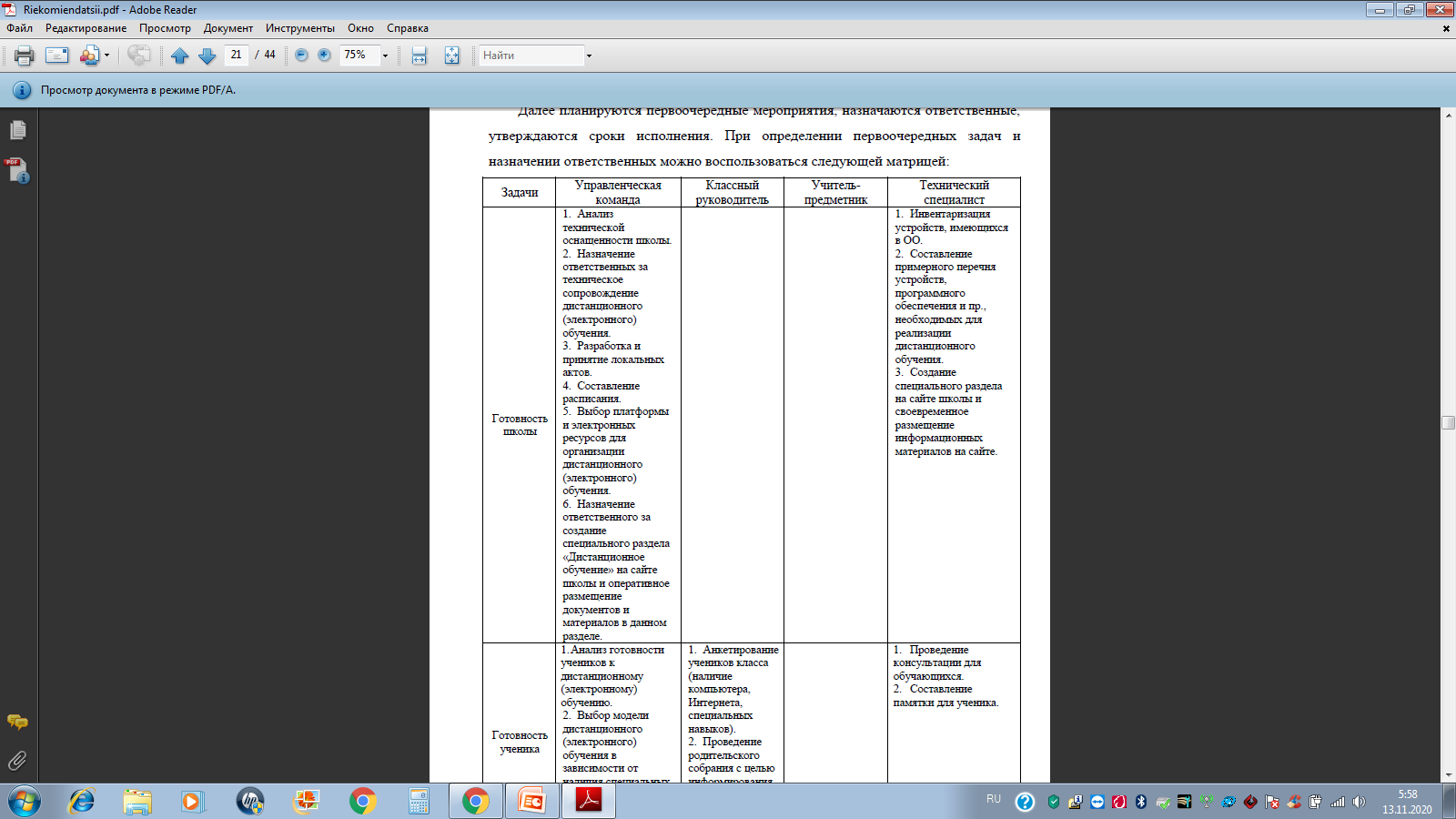 При решении первоочередных задач исполнители могут воспользоваться следующими чек-листами. 
Задачи учителя / классного руководителя: 
1. Свяжитесь с семьей и выясните, есть ли в доме компьютер, планшет, смартфон, сеть Интернет. 
2. Составьте список учеников, у которых нет возможности подключаться к онлайн-урокам. 
3. Узнайте, есть ли в вашем населенном пункте точки бесплатного доступа в Интернет. 
4. Установите регламент передачи вам учебных материалов учителями-предметниками (канал передачи, сроки). 
5. Проведите консультацию для учеников и их родителей. 
6. Получите письменное согласие родителей (законных представителей). 

Задачи управленческой команды школы: 
1. Разработайте локальные акты. 
2. Создайте раздел «Дистанционное образование» на сайте школы. 
3. Составьте наиболее полный перечень электронных образовательных ресурсов и разместите его в специальном разделе на сайте школы. 
4. Определите, какие сервисы будут использоваться для проведения онлайн-уроков. 
5. Проведите консультации для педагогов школы по использованию электронных образовательных ресурсов и платформ для проведения онлайн-уроков.
К урокам в электронном формате прикрепляйте ссылки на электронные материалы. К урокам в дистанционном формате прикрепляйте ссылки на видеоконференции. 
Осуществляйте информирование на сайте школы, в чатах, в электронном журнале, по электронной почте. Выберите наиболее удобный для всех участников образовательных отношений формат. 
При составлении расписания онлайн-уроков учитывайте, что в одной семье могут быть дети из разных параллелей. Целесообразно начинать уроки в разное время.
Модели реализации обучения с применением дистанционных (электронных) технологий
Типология форм организации образовательного процесса:
учитель – в классе (например, на дистант переведен только один класс), обучающиеся – дома; 
учитель – дома (например, учитель в группе риска), обучающиеся – в классе, ассистент учителя – в классе; 
учитель – в классе, часть обучающихся – в классе, часть обучающихся – дома (например, соблюдают самоизоляцию после поездки); 
учитель – дома, часть обучающихся – в классе, часть обучающихся – дома, ассистент учителя – в классе.
В каких случаях целесообразен переход на дистанционные форматы обучения: 
 часть обучающихся соблюдает самоизоляцию (например, по решению семьи или по предписанию врачей); 
 дорога до школы связана с использованием общественного транспорта, семья хочет минимизировать контакты; 
 обучающиеся или педагог находятся в группе риска (например, педагог старше 60 лет, педагог/обучающийся страдает хроническими заболеваниями и др.).